РЕЛИКВИИ 
НАШЕЙ СЕМЬИ.
ПОДГОТОВИЛ:
ИЛЬИН АЛЕКСАНДР.
Прабабушка 
Кляйн Мария
Прадедушка 
Кляйн Иосиф
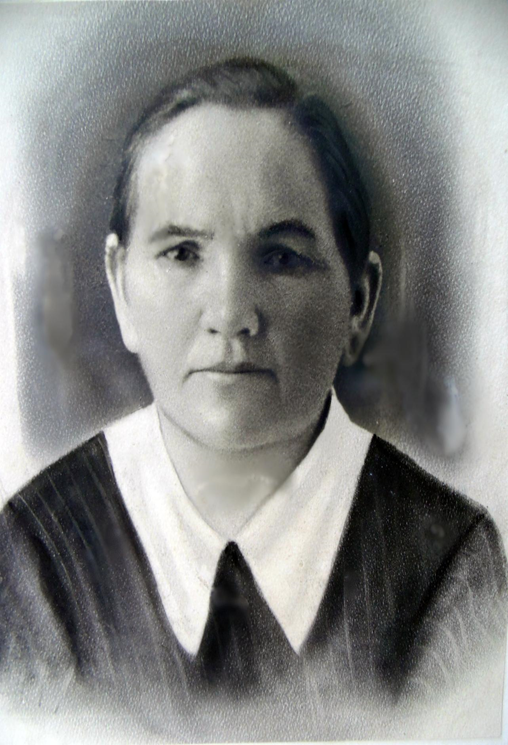 МОЙ ПРАДЕДКЛЯЙН ВИЛЬГЕЛЬМ ИОСИФОВИЧВОЕВАЛ В ВОВ. ПОЛУЧИЛ МНОЖЕСТВО РАНЕНИЙв том числе в область сердца.Умер в 1969.
Семья кляйн. пересылкана новое местожительства.1942
Кляйн анатолий васильевич(вильгельмович)28.07.1954 – 16.08.2003.
Прабабушка суконкина нина егоровнабабушка козлова тамара витальевнабабушкаильина валентина владимировна
Баба тома маленькая с мамой и отцом.
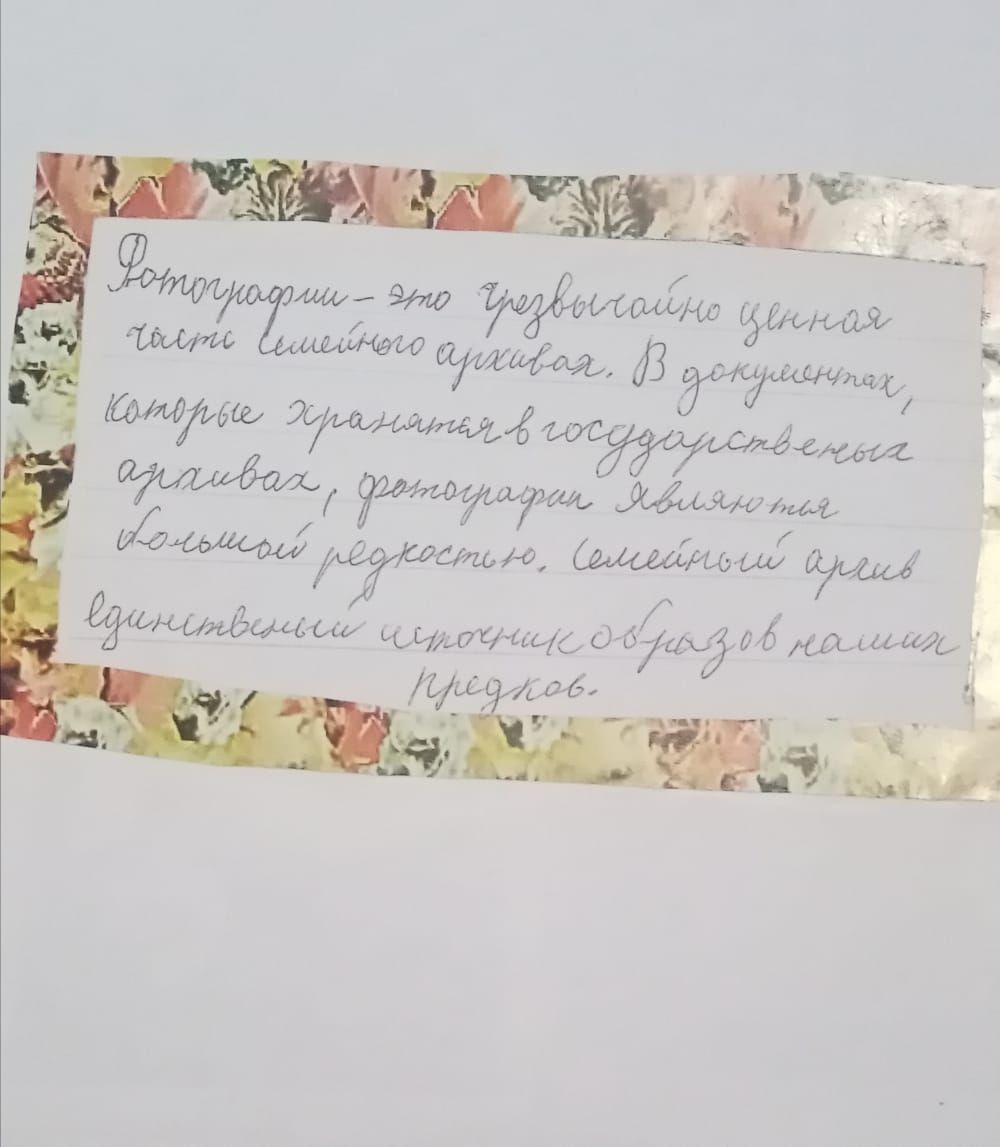 Мои бабушка и дедушкаКляйн анатолий и козлова тамара
Моя мамакляйн (ильина)ирина анатольевна.
Это я.Ильин александр евгеньевич.